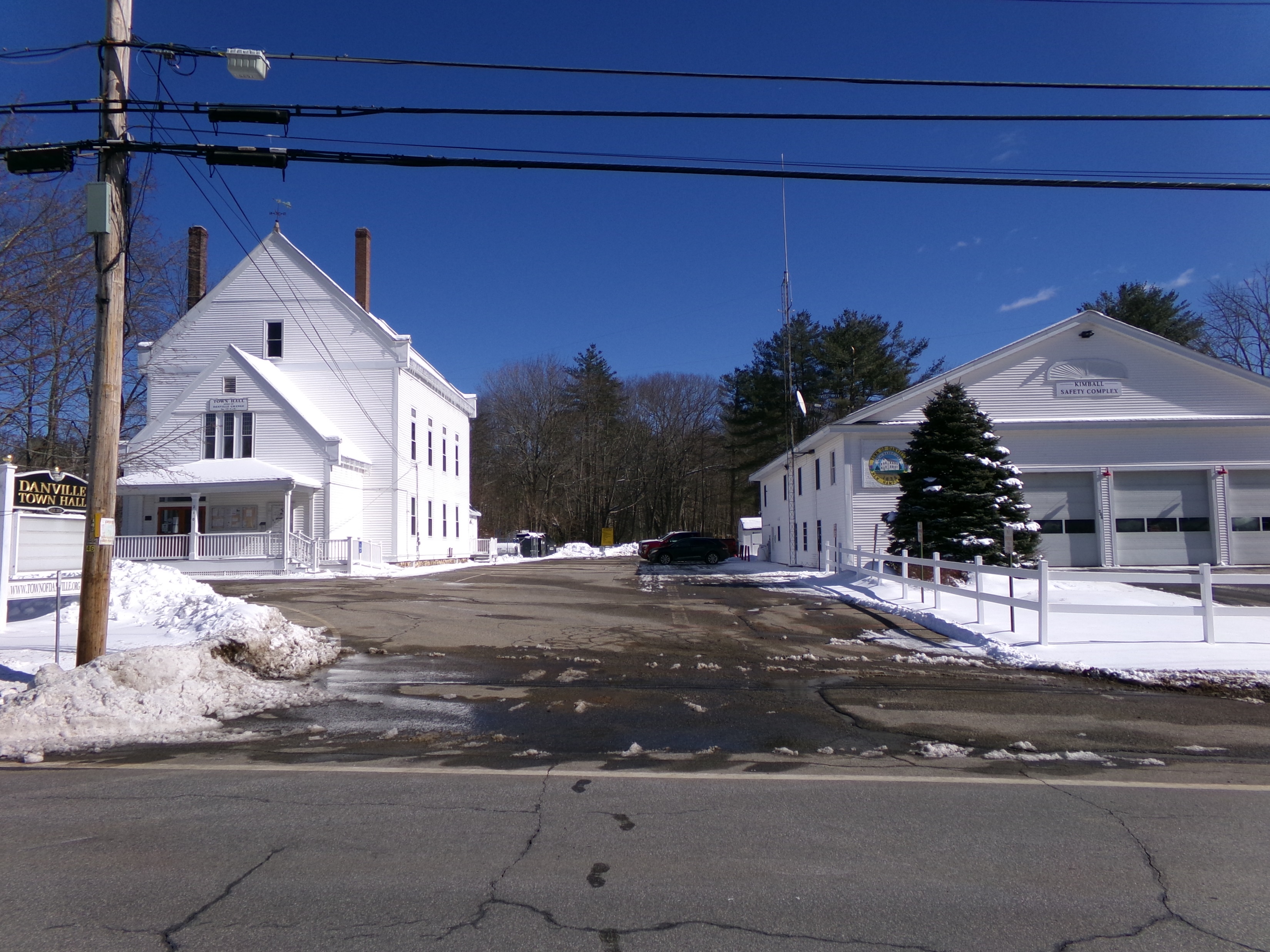 210 Main St
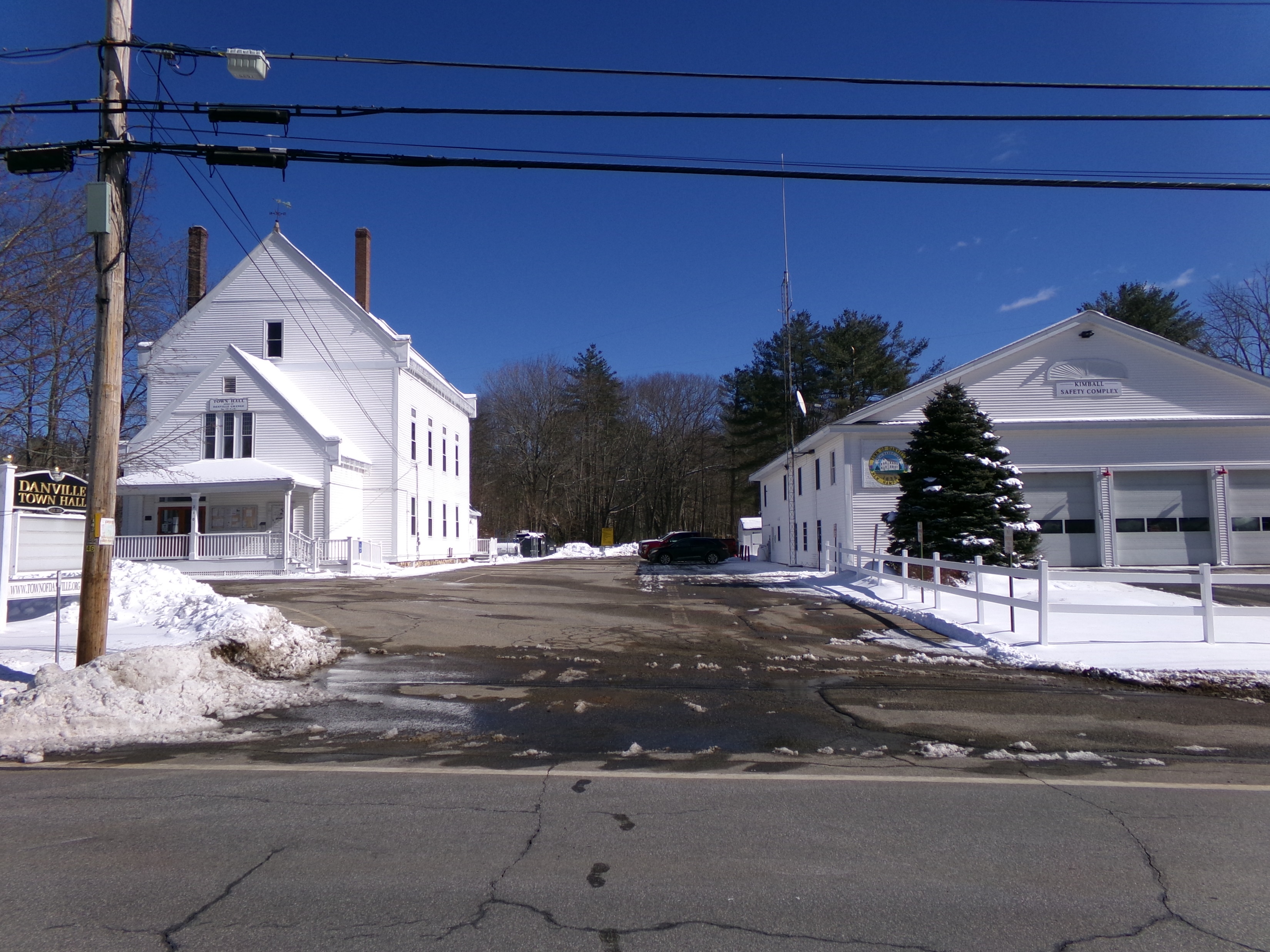 Advantages
Two Problems – One Solution
Central Location for PD
One-stop shopping for residents
Disadvantages
Cost
Parking
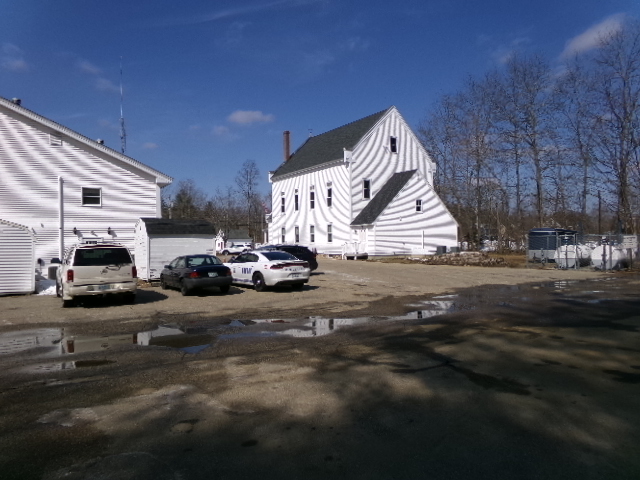 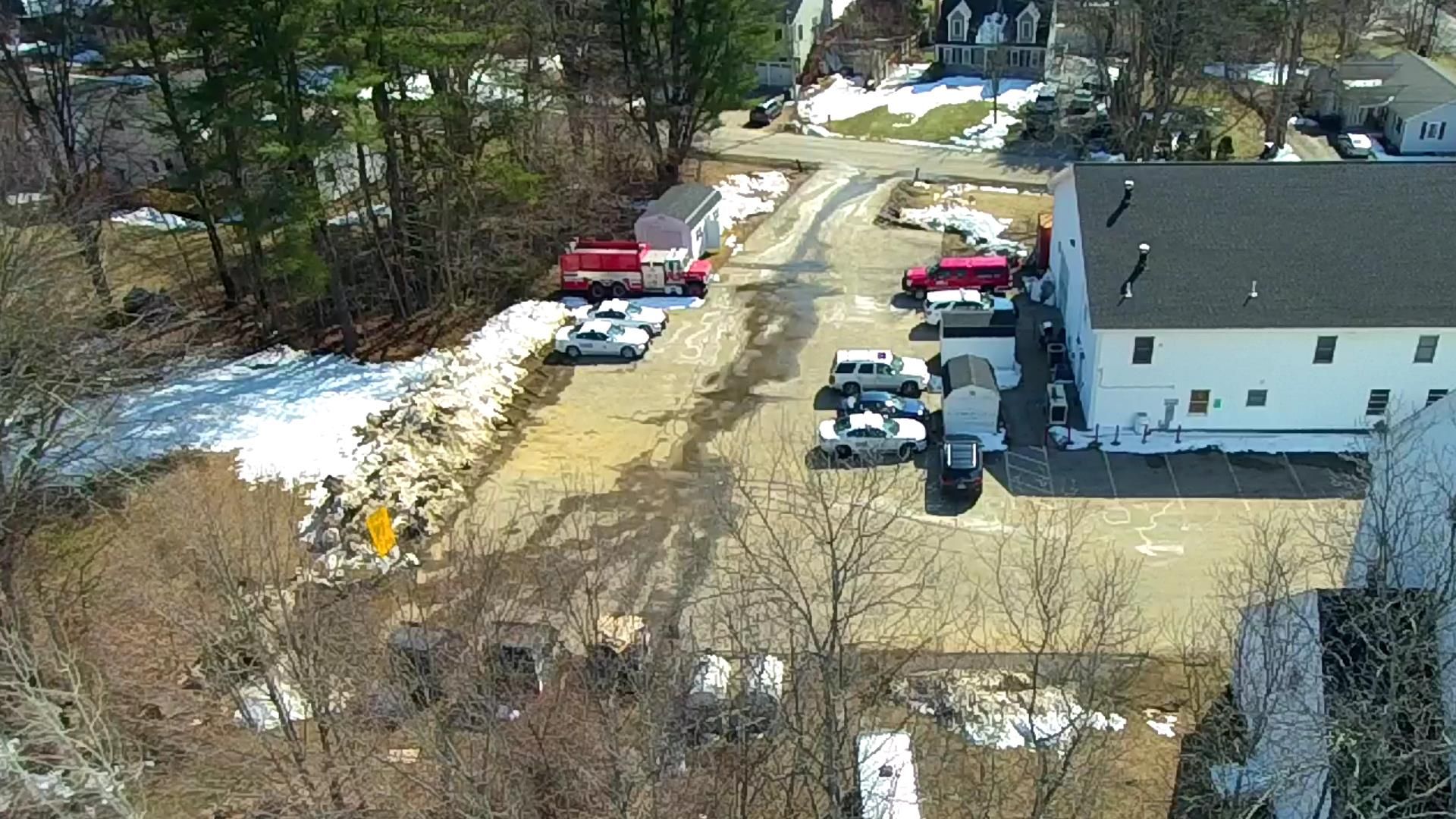 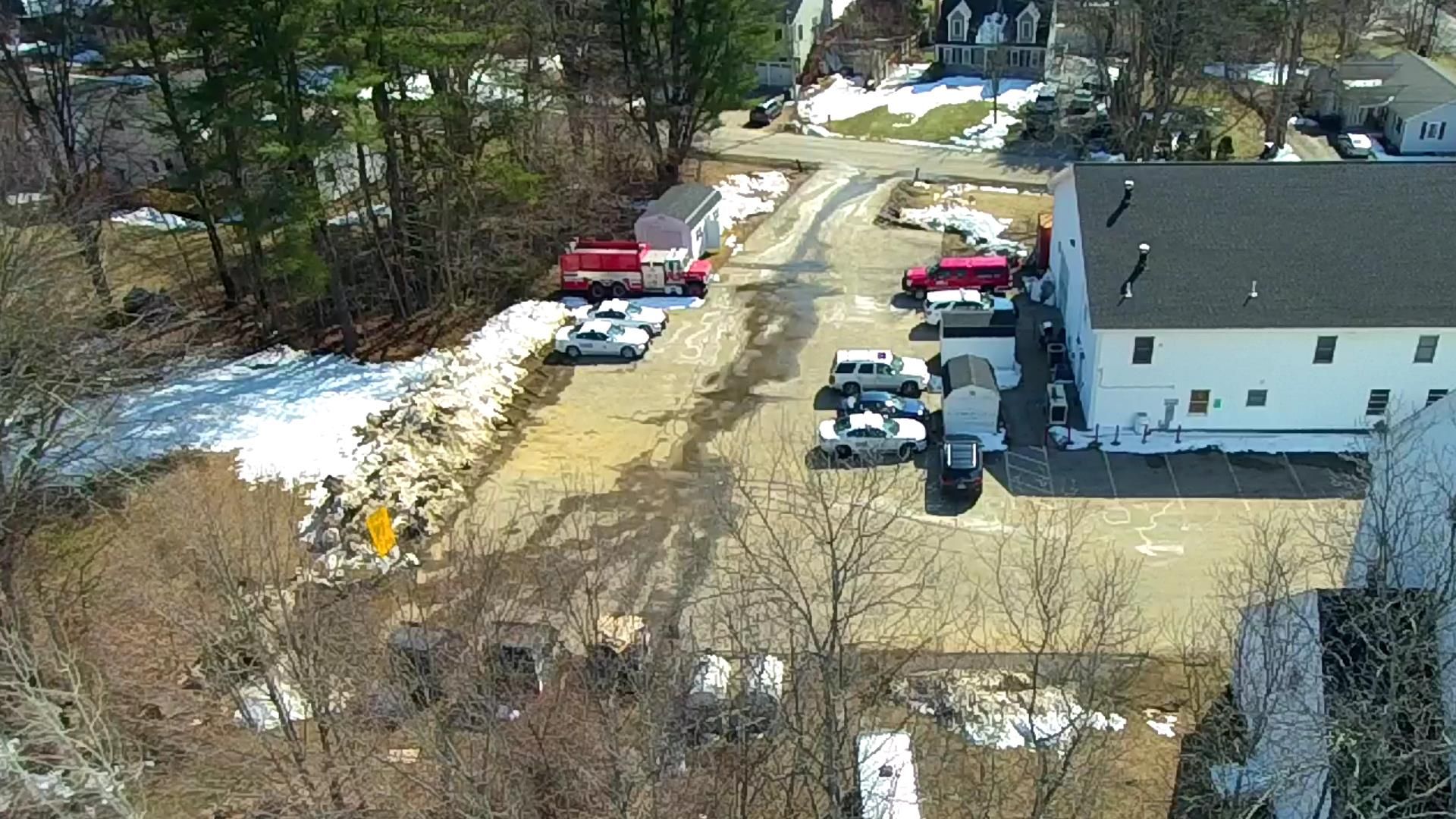